4.6				              	    Delen
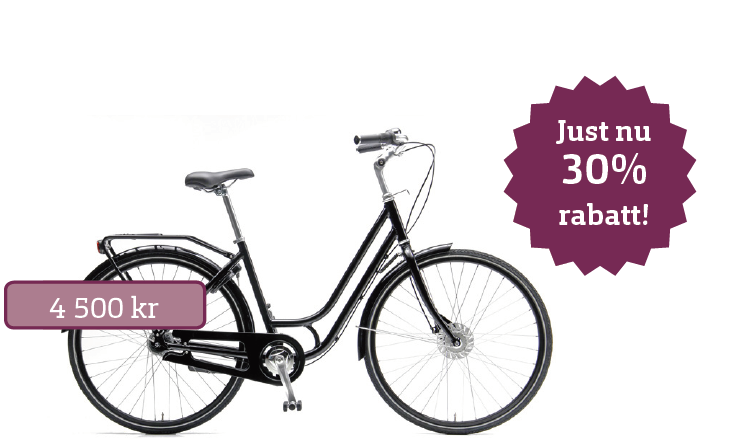 Andelen =
Delen
Annonsen talar om att priset på cykeln sänkts med 30 %. Med hur många kronor har priset sänkts?
Det hela
Andelen ∙ Det hela
Delen =
Delen =
Andelen av Det hela
Vi beräknar förändringen (sänkningen) genom att använda sambandet:
Delen motsvarar hur stor sänkningen är i kronor.
 
Andelen 30 % skriver vi i decimalform som 0,3. 

Det hela är priset från början.
Sänkningen i kr =
0,3 ∙ 4 500 kr  =
1 350 kr
Exempel
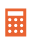 a)  24 % av 60 kg
b)  7 % av 230 m
Beräkna
d)  32,5 % av 1 200 liter
c)   130 % av 3,6 g
a)  24 % av 60 kg =
0,24 ∙ 60 kg =
14,4 kg
16,1 m
0,07 ∙ 230 m =
b)  7 % av 230 m =
4,68 g
1,3 ∙ 3,6 g =
c)  130 % av 3,6 g =
390 liter
0,325 ∙ 1 200 liter =
d)  32,5 % av 1 200 liter =
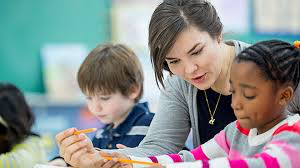 Exempel
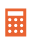 I en skola gick 380 elever. 30 % av eleverna gick åk 4. 
Hur många elever gick i fyran?
Antal totalt :  380 elever
0,3
Andel i åk 4 :
30 % =
Antal i åk 4 :
114 elever
0,3 ∙ 380 elever =
Svar:  Det går 114 elever i åk 4.
Exempel
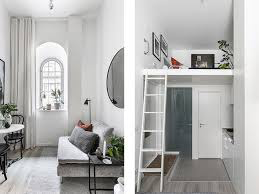 Hyra från början :  2 900 kr
Höjning (%) :
4 % =
0,04
116 kr
0,04 ∙ 2 900 kr =
Höjning (kr) :
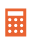 Hyran för en liten lägenhet var 2 900 kr per månad. 
Hyran höjdes med 4 %. 
Vilken blev den nya hyran? Avrunda till tiotal kronor.
3 016 kr
≈ 3 020 kr
Ny hyra :
(2 900 + 116) kr =
Svar:  Den nya hyran blev 3 020 kr.